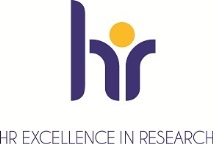 Competency-based CVs
Dr Paolo Saporito
HR Reearch UCC
Let’s get the most out of this morning
Email: Switch it off & be present 
Microphone: When not speaking, please keep it on mute
Camera:  If possible, please do have your camera on
Participate:  Just use the ‘raise hand’ function if you have a question or wish to comment & click to take it down afterwards.  The more interactive, the better!
Welcome
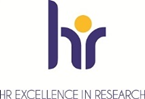 Training Objectives

This session is an introduction to:

Where CV’s sit in the overall Recruitment process
What a competency-based CV looks like
Recruitment
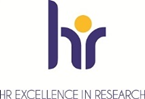 Job Creation Process
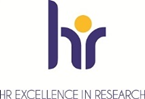 Every Job Description
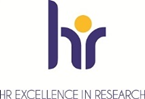 Will include the following:

Job Title
Job Outline
Job Scope
Essential Requirements
Person Specifications
Education qualifications & Training
Essential Requirements
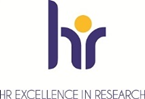 What must you know? (examples: knowledge of teaching or research experience……)

What must you be? (examples: team player or well organized, good communicator…..)

What must you have? (example: a PhD, skill, years of experience……)
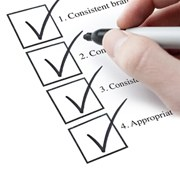 Shortlisting Process
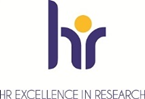 The purpose of shortlisting is to determine which applicants will be:

Selected for interview because they meet all the essential criteria for the position

Excluded because they do not meet all the essential criteria for the position

Excluded because they are clearly not competitive compared with other applicants against the selection criteria
Chronological CV
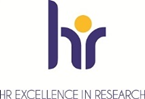 Most popular CV
Employers favourite (??)
Easy to read
Full chronology will be relevant to the reader and so the focus is on your experience.
The chronological resume doesn’t work well when you have gaps or when you have shifted roles often, as it will expose your weak points.
Competency-based CV
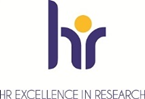 Focus on competencies and skills acquired through education, training, internships and other work experiences.

Profile
Education
Current Experience
Professional Competencies
Work Experience

Two pages max
Examples of Competency Definition
Analytical Thinking is the ability to identify patterns across situations that are not obviously related, and to identify key or underlying issues in complex situations.
Achievement Focus is generating results by assuming responsibility for one's performance and the correctness of one's interventions, and recognising opportunities and acting efficiently at the appropriate moment and within the given deadlines.
Developing Talent means fostering an environment that will encourage professional and personal growth and the transfer of knowledge to future talent.
Examples of Competencies
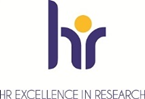 Teamwork
Responsibility
Results orientation
Problem Solving
Project Management
Decision making
Communication
Leadership
Technical Skills

OECD Comeptency Framework
Technical Competencies
Specific competencies are usually required to perform a given job within a job family. These are known as technical competencies. 

Technical competencies cover the various fields of expertise relevant to the specific work carried out in an organisation.

Technical competency requirements to successfully perform a given job are defined in job vacancy announcements.
Competency-based CV
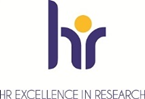 Profile
Two to three sentences that summarize your work history and put you on the map
Include areas of expertise, your skills and qualifications, especially if relevant to the job
Competency-based CV
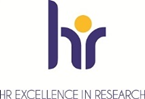 Profile (examples)
I am an experienced researcher in quantum physics, with over three years of practical experience in the development of sensors for the improvement of wireless communication. (Add brief description of key skills).

I am currently a PhD candidate and will finish my studies in spring 2021. I am an experienced researcher in the humanities and I also possess excellent administrative and professional capabilities. (Add brief description of key skills).
Competency-based CV
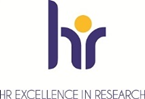 Education
Title (i.e. MA, MSc)
Year
Area
Institution

BSc	2019		Chemistry		UCC
Competency-based CV
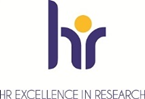 Current Experience
Translate what you do on a daily basis in skills and competencies that are relevant to the job
Short description/paragraph
Remember to emphasise what is relevant to the job
Competency-based CV
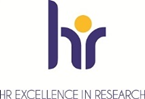 Current Experience (examples)
I carry out surveys, interviews and focus groups to create quantitative and qualitative datasets related to social inclusion.

I observe, identify, and interpret patterns in test results to assess the use of wireless sensors in the assessment of communication speed and accuracy.

I use evidence-based data to inform clinical practice, policy and patient services.
Competency-based CV
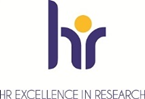 Professional Competencies
Organise this section in skill/competency families (i.e. Laboratory Management; Project Management; Communication and Writing Skills)
Make an effort to link each skill to examples and achieved results
Competency-based CV
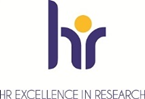 Professional Competencies (examples)
Research Project Management
Directed three projects of national and internal relevance funded by Science Foundation Ireland, Enterprise Ireland, and the Wellcome Trust, managing a total of €27,000 in 5 years. 
Independently plan own work, establishing deadlines and managing workloads that ensure the timely completion of project deliverables and work packages.
Write reports, take meeting minutes and prepare budgets inclusive of equipment, travel, consumables.
Competency-based CV
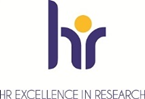 Professional Competencies (examples)
Communication and Writing Skills
Developed the ability to present complex findings to a wide range of audiences by publishing 7 articles in scientific journals and mainstream media (for a full list of publications see: (link)).
Publishes online weekly podcasts on Ireland’s archaeological heritage, achieving an average of 1,000 visualisations and 753 downloads per week.
Develop detailed research communication plans including campaigns, expected return, and test strategies against relevant KPIs.
Competency-based CV
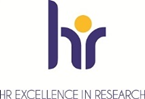 Professional Competencies (examples)
Teamwork/Team Leadership
Coordinated a team of 11 trainers in the Do-It-Right Training Programme, organising schedules and sharing best practices to ensure high standard delivery of simulation training to staff.
Supervised and directed BSc and MSc students in laboratory classes, ensuring compliance with organisational policies regarding laboratory management and health and safety procedures.
Competency-based CV
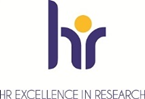 Professional Competencies (examples)
Technical Competencies
Used Autodesk AutoCAD 2D/3D modelling to design on-chip models for drug tests, increasing reliability of predictions of 15%.
Develops a novel optical and digital technique for optical detection scheme, devising low-cost coherent technologies for future optical fiber access network application.
Organise and plan focus groups, ensuring availability of venues and managing communications with participants.
From CV to Portfolio
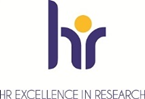 Updating and tailoring your CV will require constant amendments
Collect sentences and examples you make into a portfolio
The portfolio as a resource from which you can pick the most suitable competency descriptions and examples
Other suggestions……
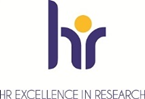 Tidy your online profile
Apply for both internal and external vacancies
Reach out to your existing contacts
Forge new contacts by networking
Be organised!
Due date and time
Read the Job Description!
Study the Essential Requirements
Tailor your CV to the requirements of the post as advertised
Request permission from referees prior to applying
That’s it!
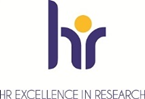 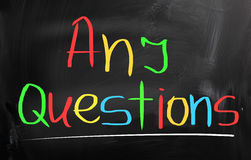